Схема организации движения автобусных маршрутов
на 05 сентября 2020
Схема организации движения общественного транспорта на 07 сентября 2019
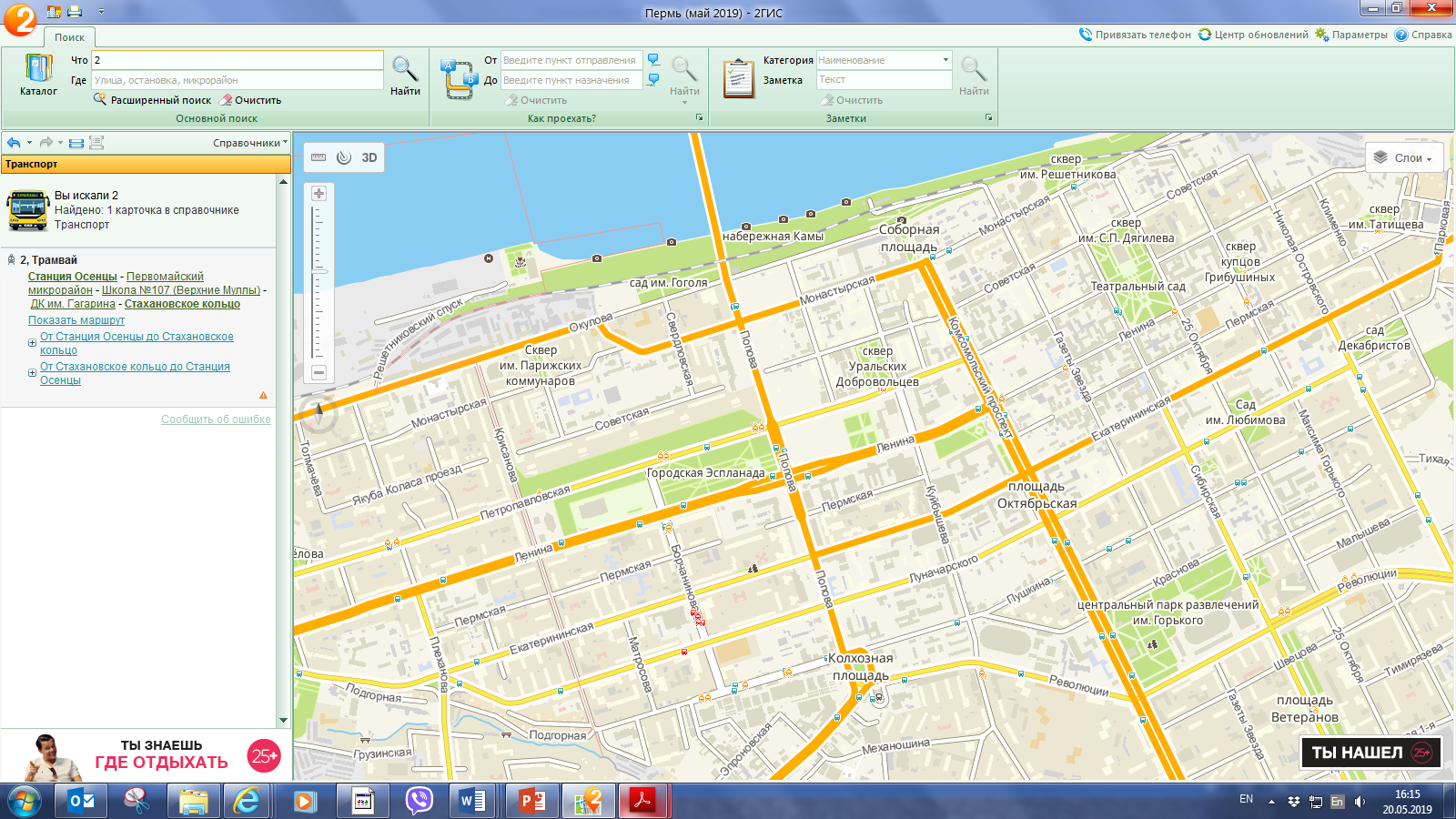 ул. Монастырская
35, 46
движение 
запрещено
ул. Екатерининская
ул. Сибирская
ул. Ленина
2, 6, 10, 14, 49, 50, 68
движение 
автобусов
ул.Борчанинова
Комсомольский проспект
67
ул. Революции
1
Схема организации движения автобусных маршрутов
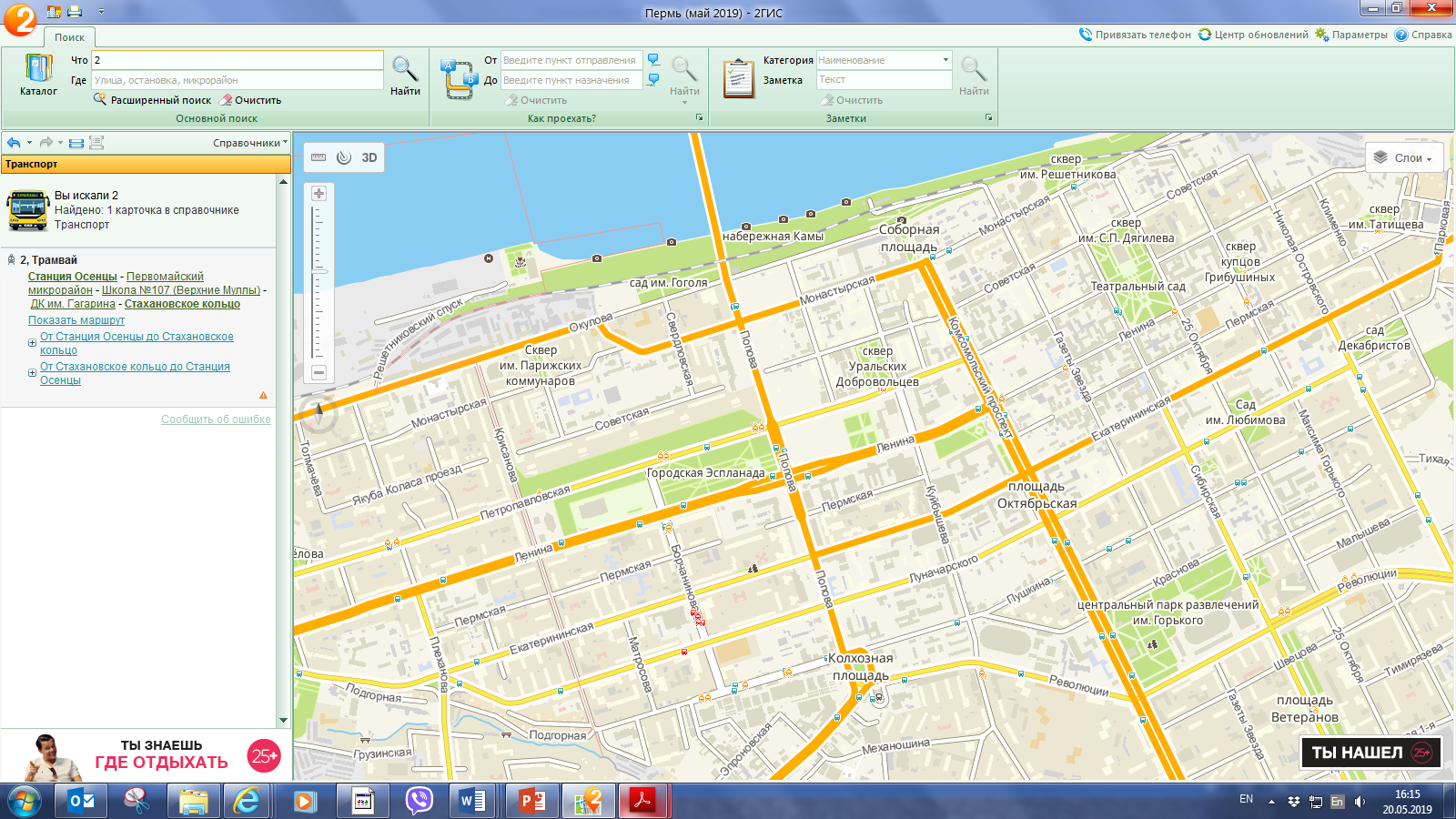 2
на 06 сентября 2020
ул. Петропавловская
ул.25 Октября
6, 7, 15, 20, 33, 35, 41 
46, 49, 53, 60, 3т, 7т, 10т
ул. Монастырская
32
2
ул. М.Горького
ул. Крисанова
51
10, 14, 50, 68
движение 
запрещено
30
68
77
ул. Ленина
ул. Сибирская
ул. Екатерининская
ул. Луначарского
движение 
автобусов
Комсомольский проспект
ул. 25 Октября
ул. Пушкина
19
ул. Революции
4, 14, 30, 36, 55, 
 67, 68, 77
движение 
автобусов укорочено
33, 42
33, 67
3
2
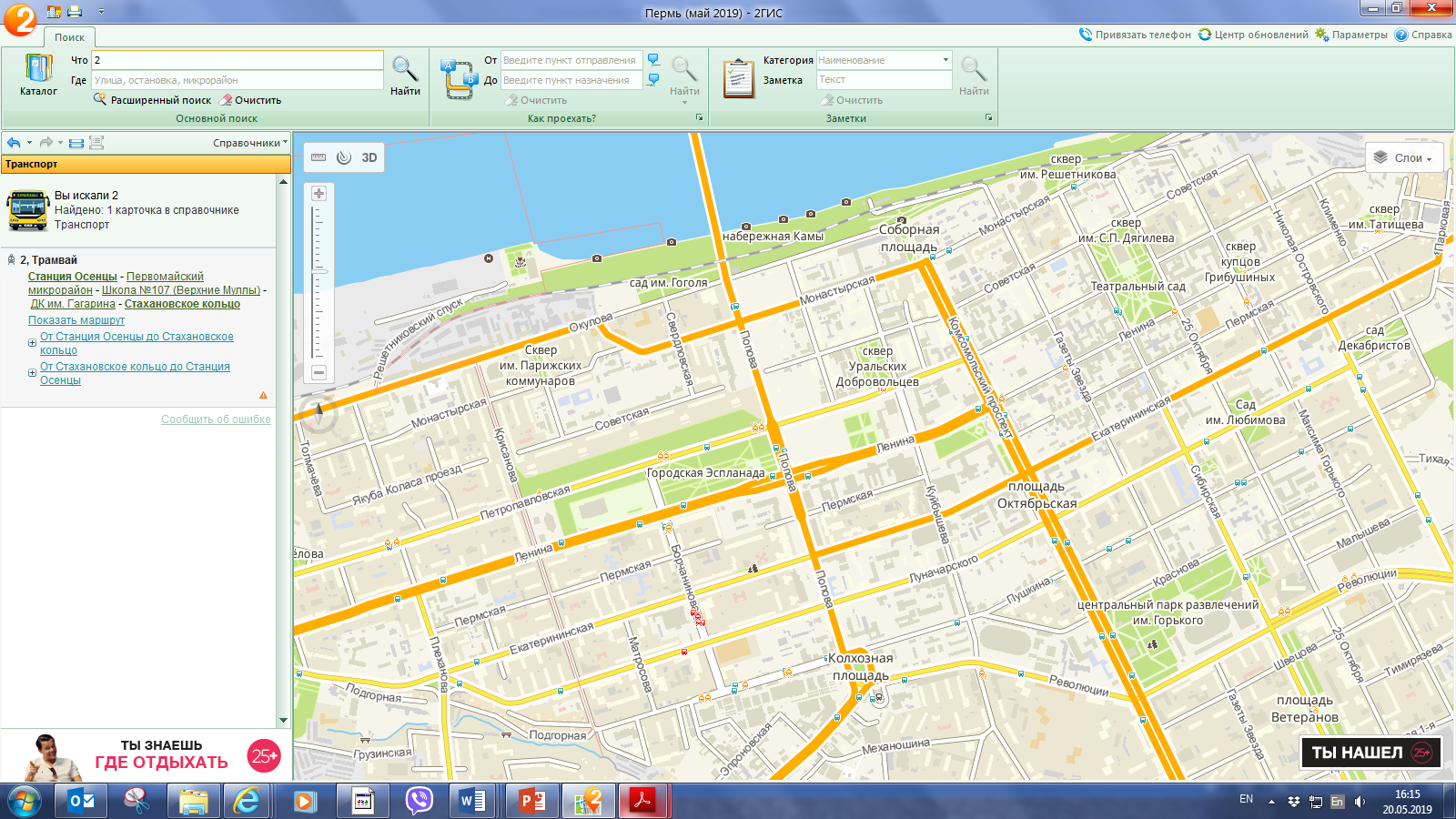 Схема организации движения трамвайных маршрутов на 06 сентября 2020
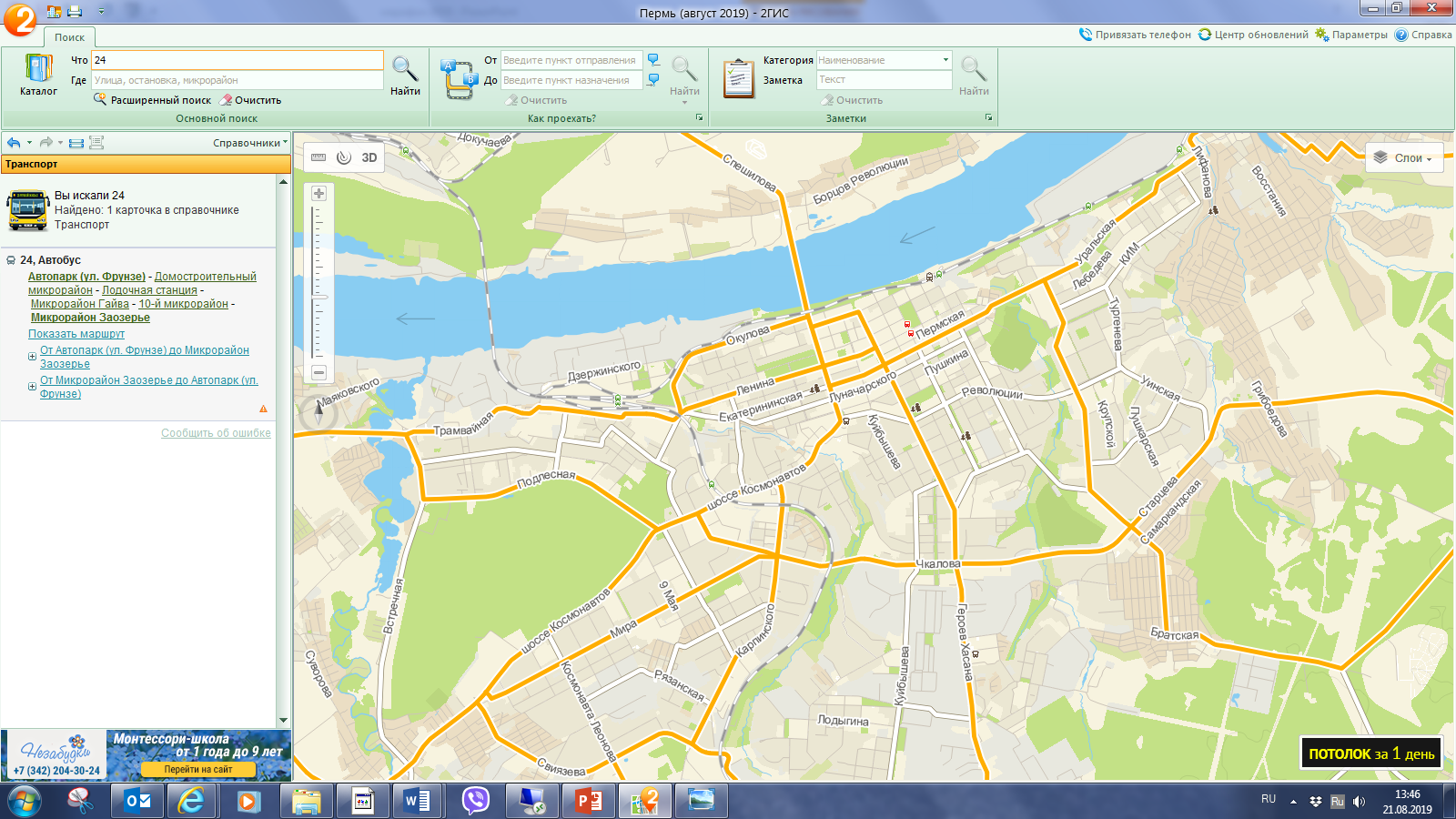 Висим
4, 11
Разгуляй
Цирк
7
движение 
запрещено
Комс.пл.
ВРЗ
Стахановская
движение 
трамваев
5
Велта
2, 11
Осенцы
Бахаревка
Схема организации движения автобусного 
маршрута «Пермь-1 – ул. М. Горького» на 06 сентября 2020
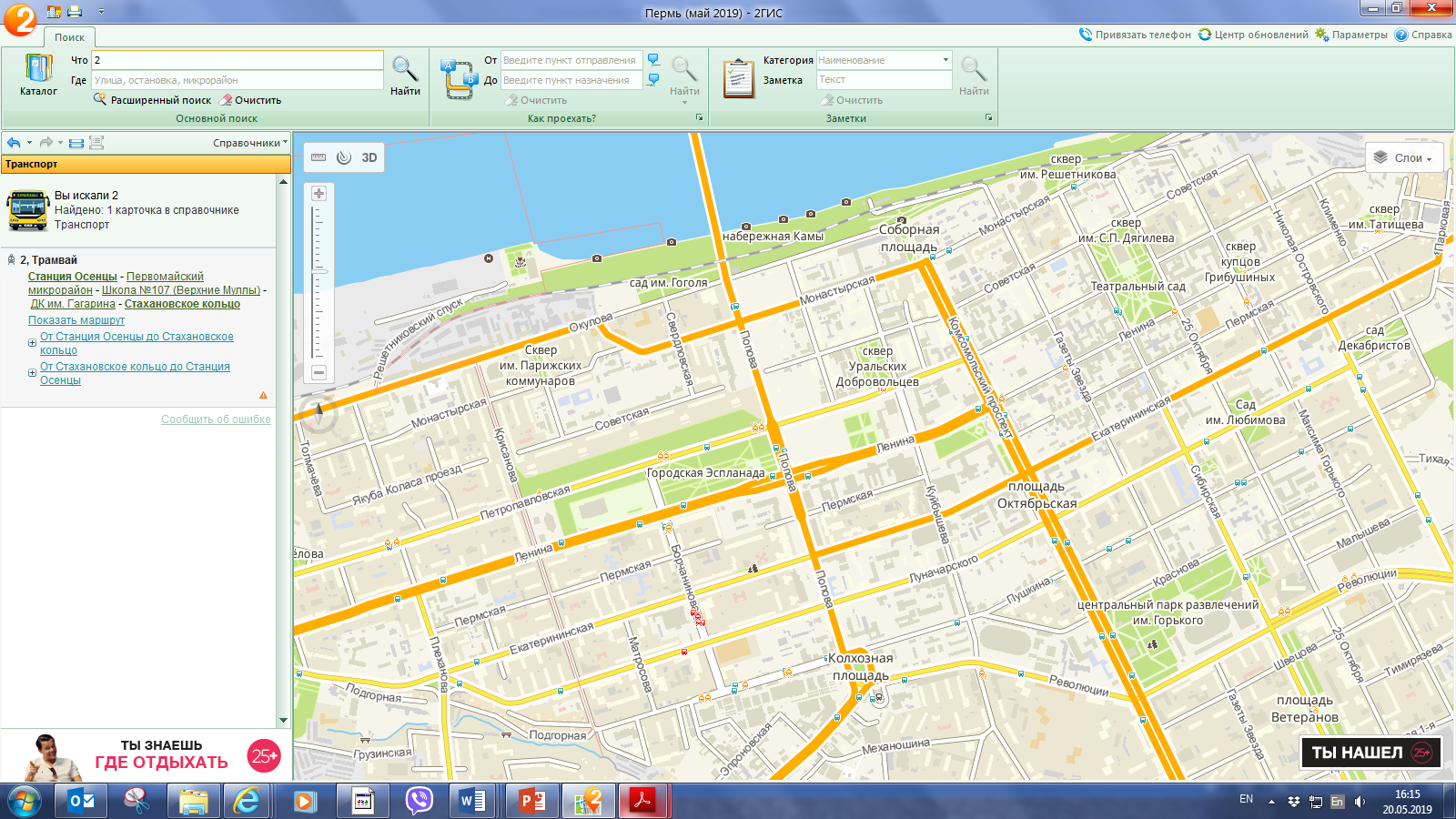 А
ул. Петропавловская
ул.25 Октября
ул. Монастырская
ул. Сибирская
А
ул. М.Горького
движение 
запрещено
движение 
автобусов
ул. Пушкина
ул. Ленина
ул. Екатерининская
ул. Луначарского
движение 
автобусов укорочено
4